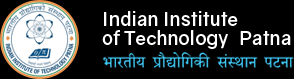 Post-Mid Sem
PH 608 Atomic Collision Physics
Lec 1 (04/03/2024)
Raghavan K E
Associate Professor
Indian Institute of Technology Patna
Attendance (Post-Mid Sem)
Pre-Mid-Sem (Topics Covered)
Description of collision process
Quantum Scattering
Collision cross-section
Partial wave analysis
Scattering Matrix elements
Phase-shift for repulsive and attractive potentials
Calculation of Phase shift
Behaviour of phase shift and cross-section at low energies
S-wave scattering and Zero energy resonance
Behaviour of phase shift at higher energies
Post-Mid-Sem Topics
Simple Understanding of Atomic Collision and Inter- atomic potential
Recap of Phase-shift analysis for atom-atom collision 
Hard-sphere scattering
Case-study: Low-energy scattering in attractive square well
Phase-shift Analysis
Resonances and its widths
Energy differences between the resonances
Scattering length and Scattering Cross-section
Contributions from background (hard sphere), pure resonance and Interference  parts
Breit-Wigner resonance and Fano parameterization
Will Square well potential analysis remain valid for other general form of potential?
Phase shift and Time delay in resonances
Some case-studies in cold atoms and Engineering Applications
Interatomic Potential: Lennard Jones Potential
Interatomic Potential: Lennard Jones Potential
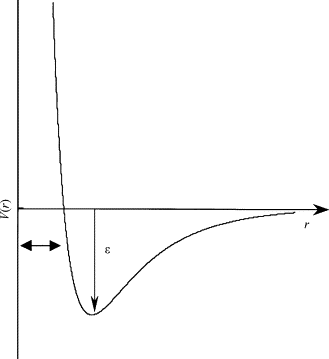 Lennard Jones Potential
Interatomic potential
A
B
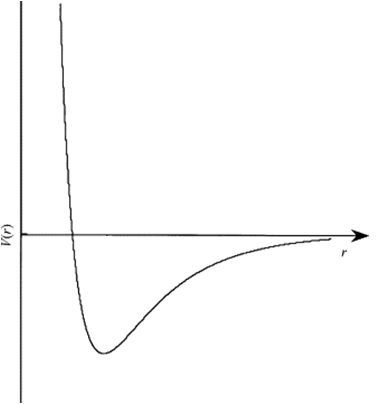 rb
ra
E
B
Interatomic potential
A
B
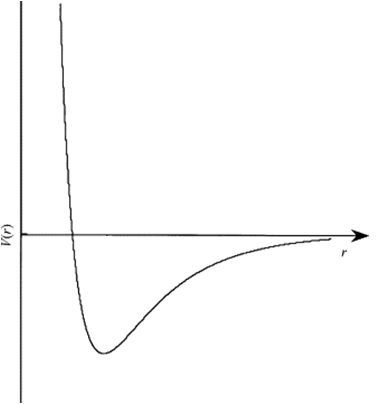 E
ra
B
Interatomic potential
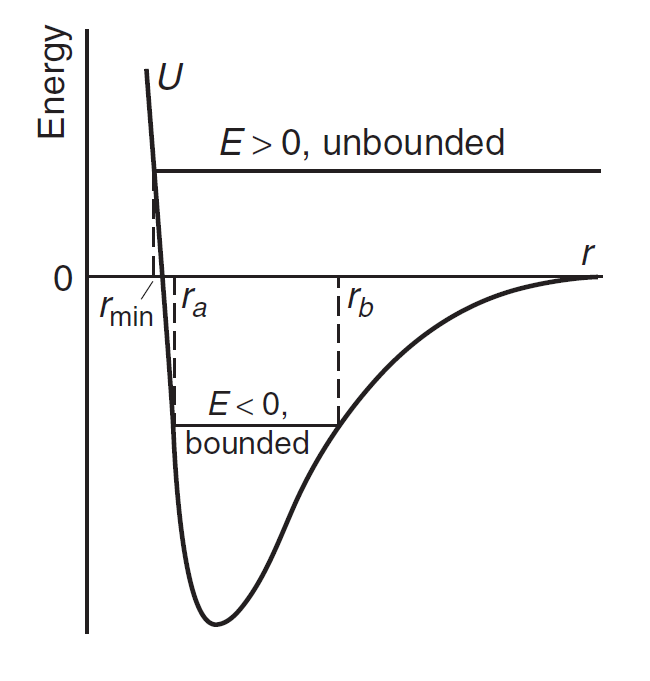 Lennard Jones Potential
Nearly Parabolic
Small Oscillations
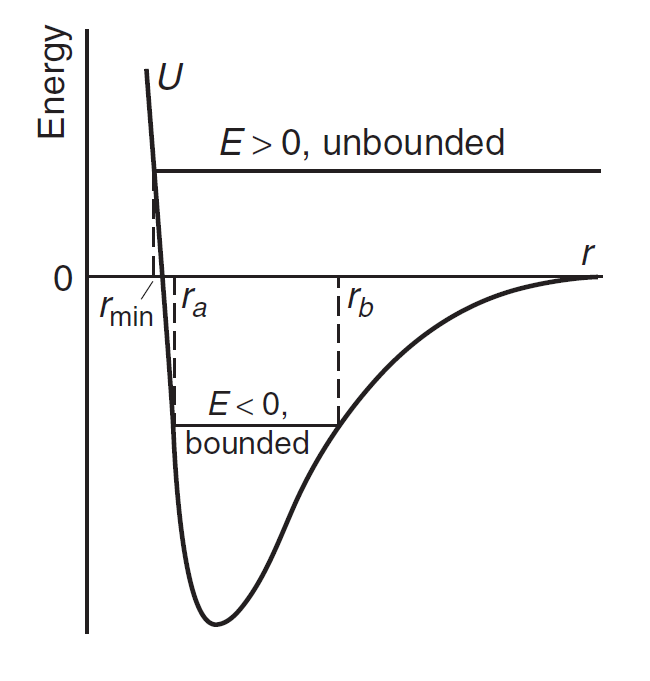 Taylor series expansion of a function f(x), about 
A point x=a is given as
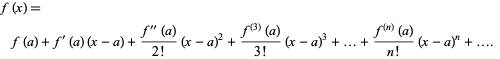 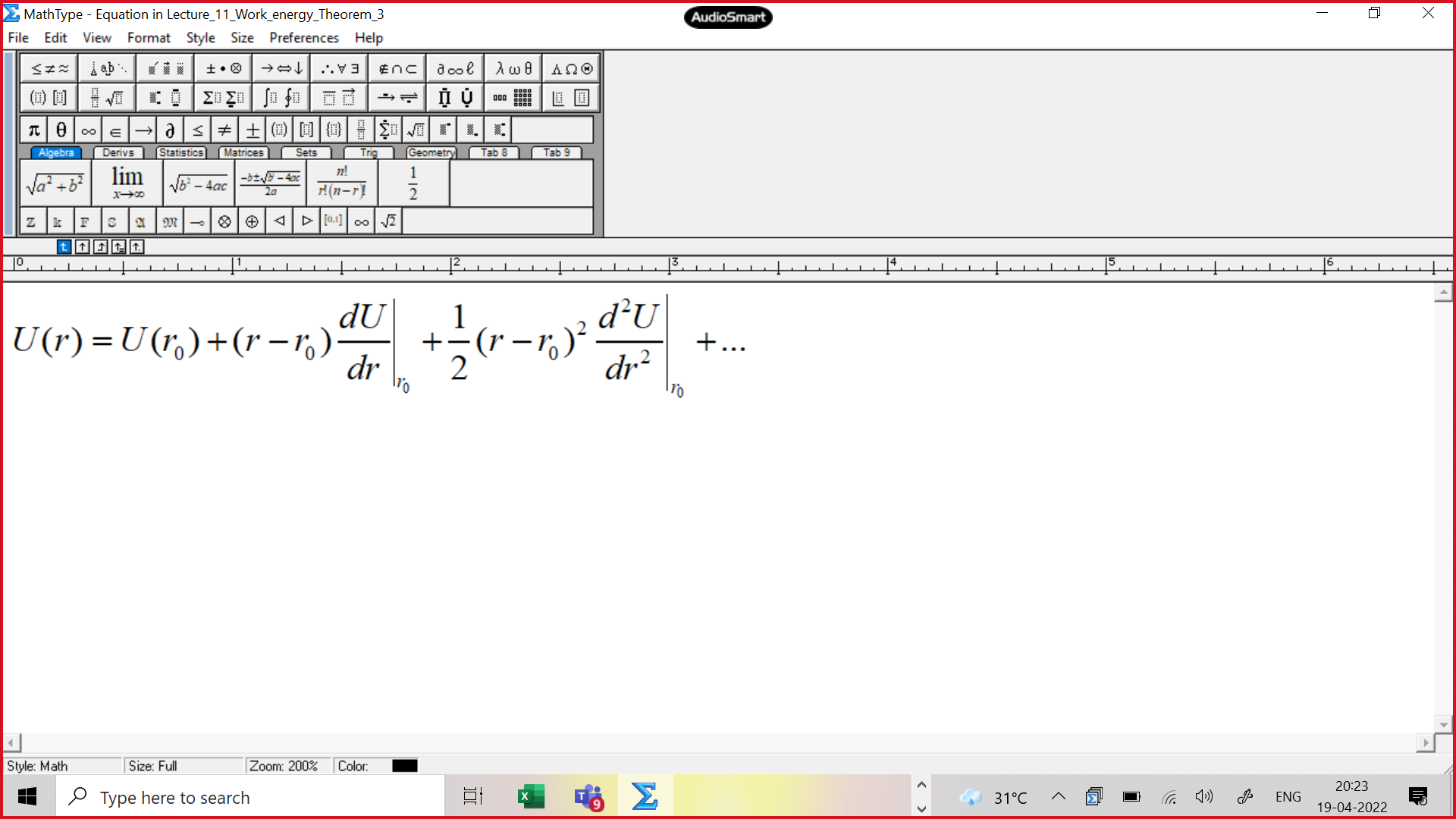 Nearly Parabolic
Harmonic Oscillator
Velocity Vs. Position plot
Around
Equilibrium
For small oscillations only
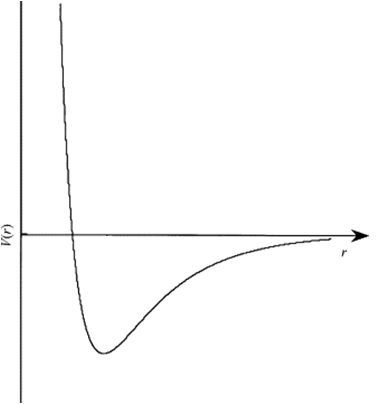 V
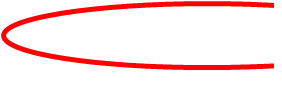 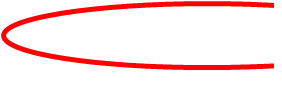 r0
r
Note that velocity will be maximum at equilibrium point
In a Quantum Scattering we expect………..
Pure background
Pure resonance
Interreference term
Post-Mid-Sem Topics
Recap of Phase-shift analysis for atom-atom collision 
Hard-sphere scattering
Case-study: Low-energy scattering in attractive square well
Phase-shift Analysis
Resonances and its widths
Energy differences between the resonances
Scattering length and Scattering Cross-section
Contributions from background (hard sphere), pure resonance and Interference  parts
Breit-Wigner resonance and Fano parameterization
Will Square well potential analysis remain valid for other general form of potential?
Phase shift and Time delay in resonances
Some case-studies in cold atoms and Engineering Applications
The general expression of phase shift without the knowledge of exact form of potential (Recap)
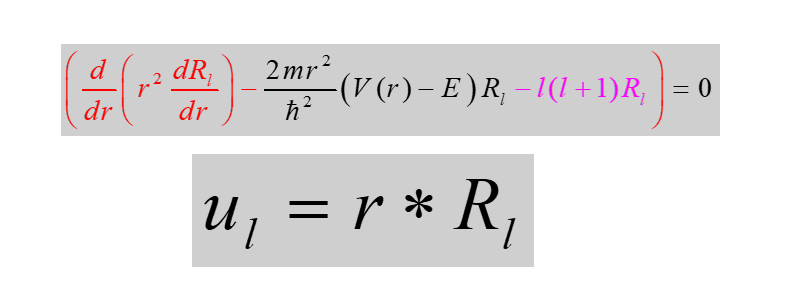